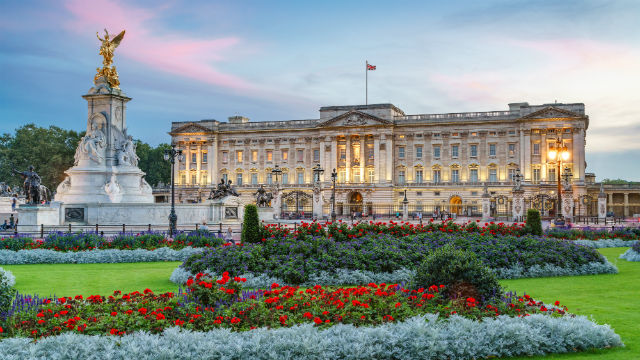 Buckingham Palace
Queen Victoria was the first monarch to rule from 
Buckingham Palace in 1837. King Edward VII (7th) used it 
during his rule from 1901 – 1910. King George V (5th) and 
King George the VII (6th) also used it. Queen Elizabeth II
now lives there.
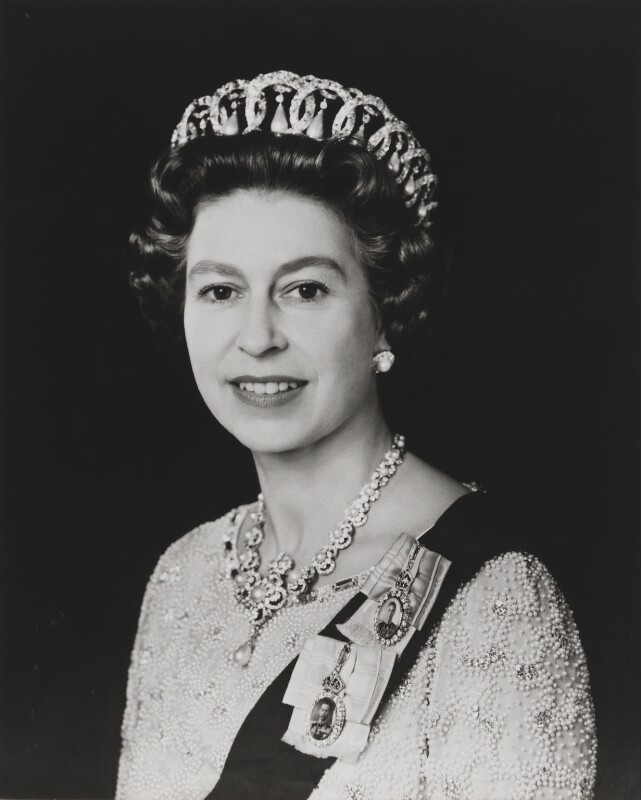 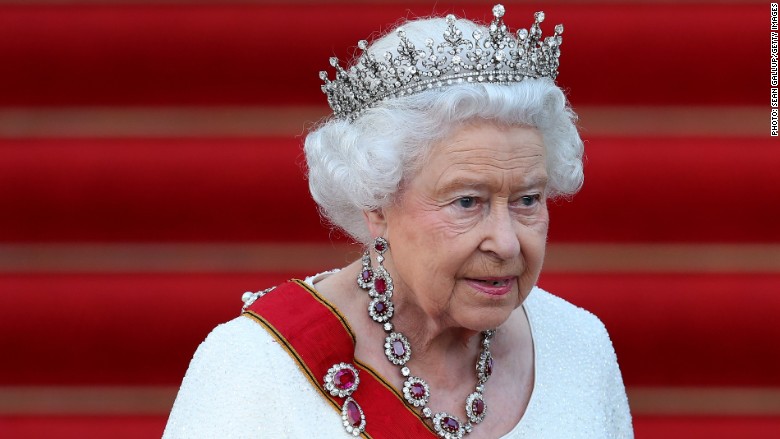 There are 775 rooms and 78 bathrooms in Buckingham Palace!
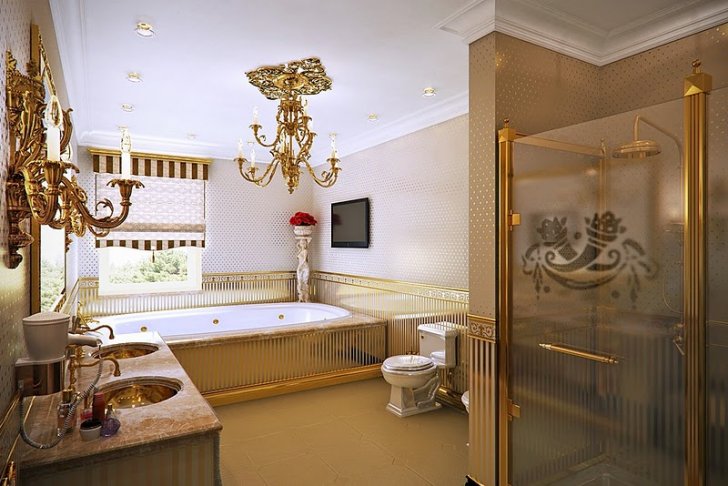 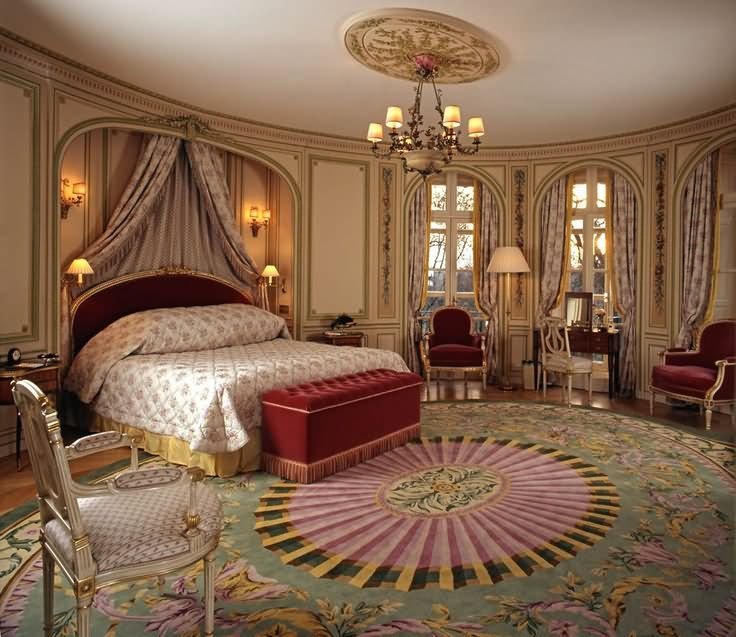 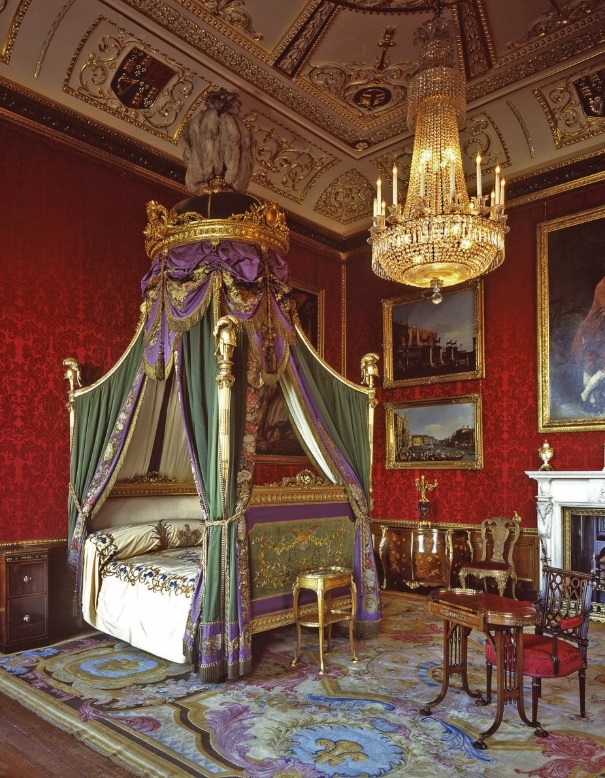 Over 800 people work at Buckingham Palace! They include cooks, maids, musicians, astronomers, medical staff, military people, secretarial staff and even a “Warden of the Swans” and a “Gentleman of the Horse.”
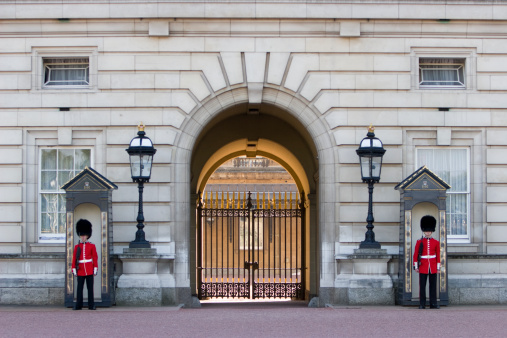 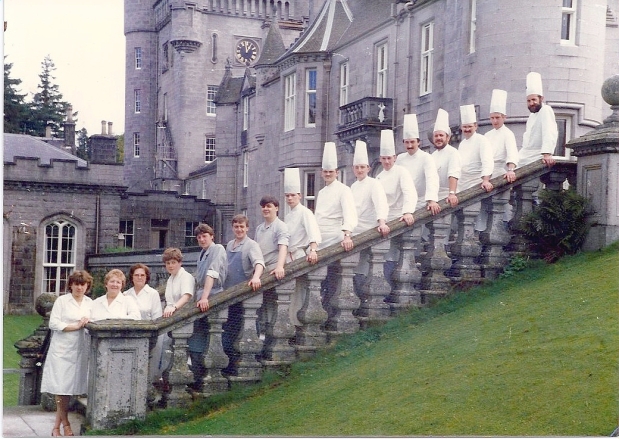 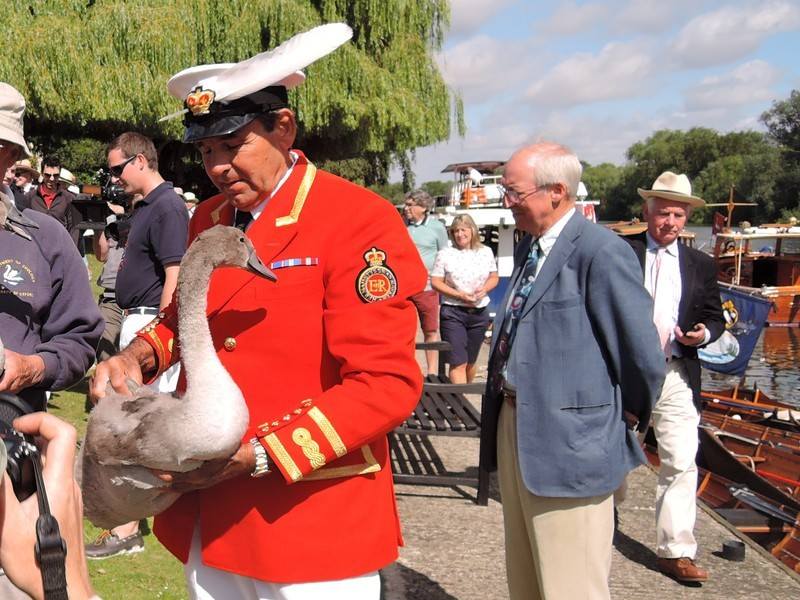 Buckingham Palace has it’s own pool, cinema, tennis court, cafeteria and chapel.
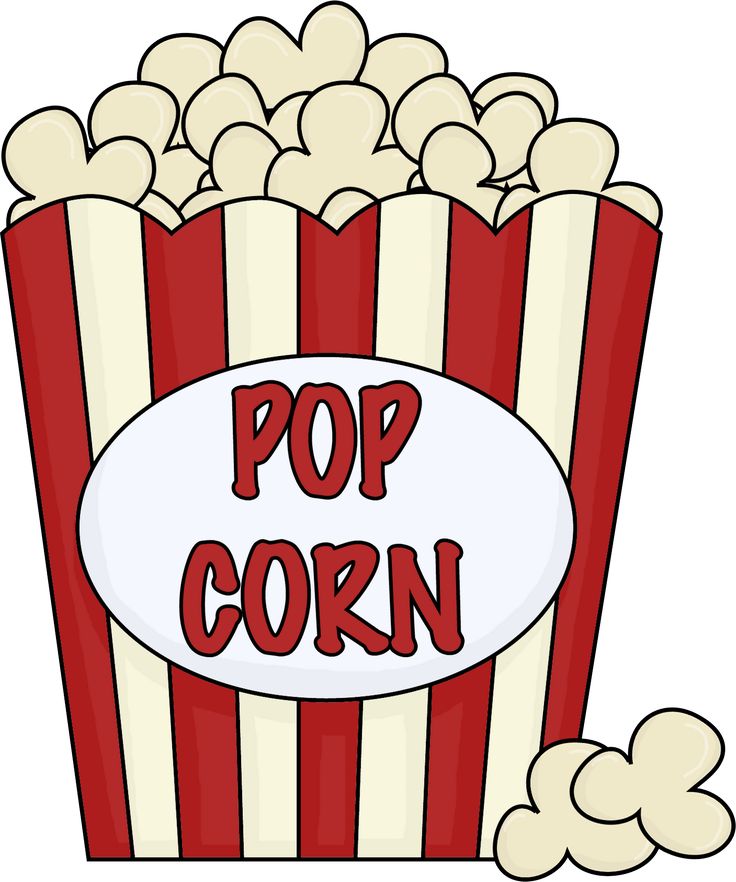 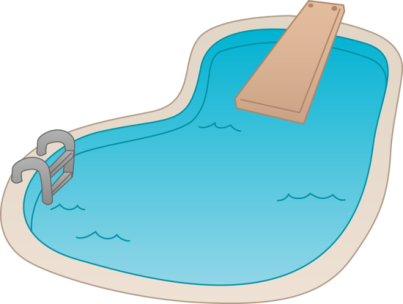 There are 350 mechanical clocks which a team of horologists (clock experts) wind up and care for.
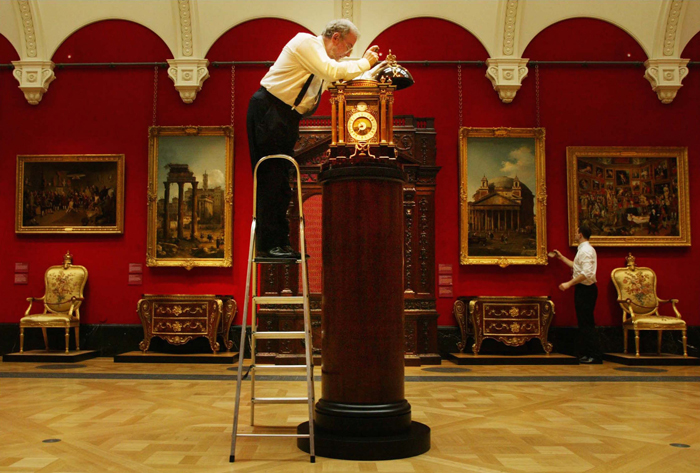 You can go inside some of the rooms at Buckingham Palace but only in the summer months.
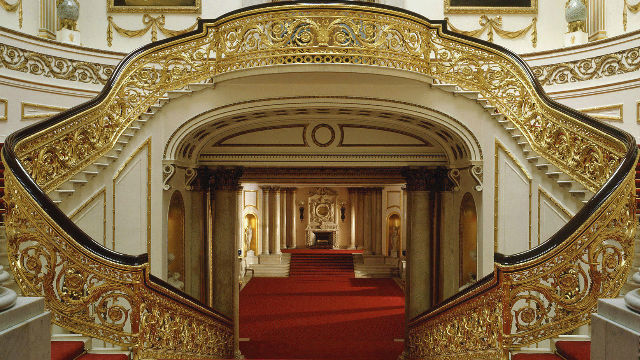 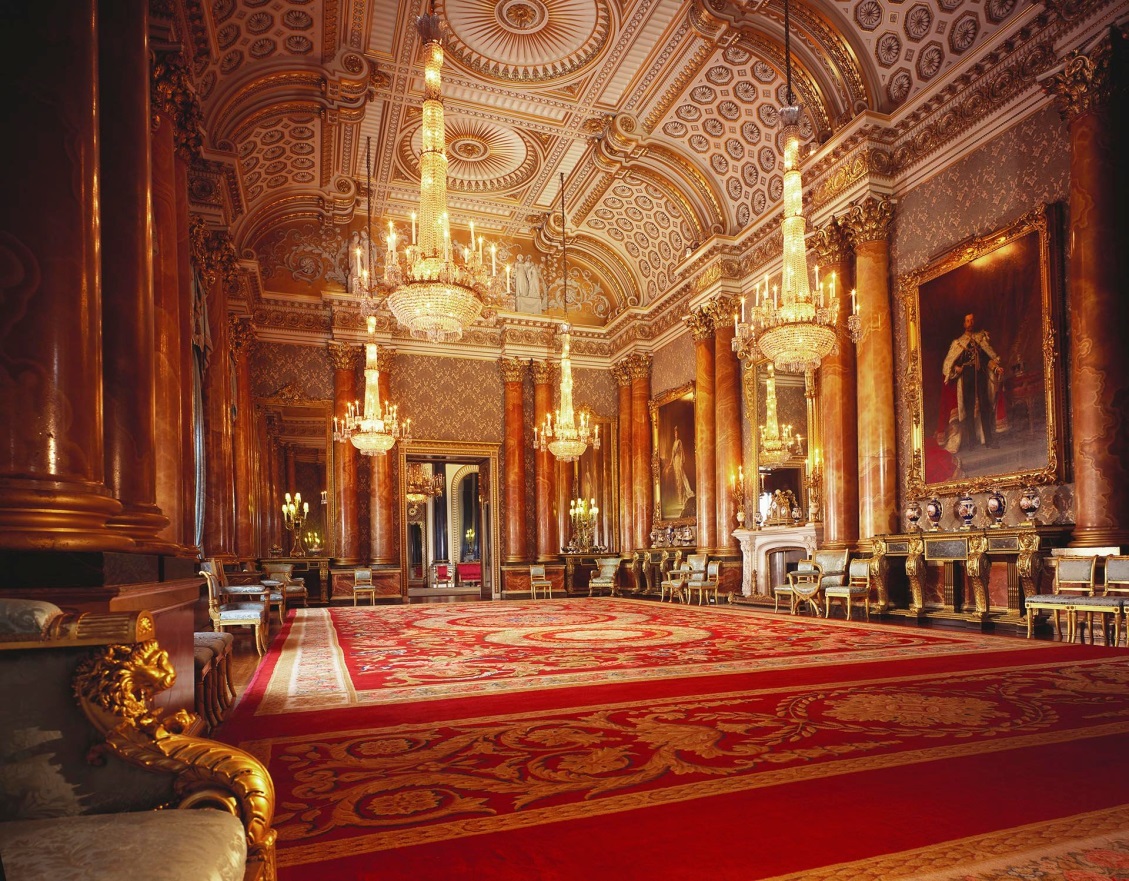 When is the Queen home?
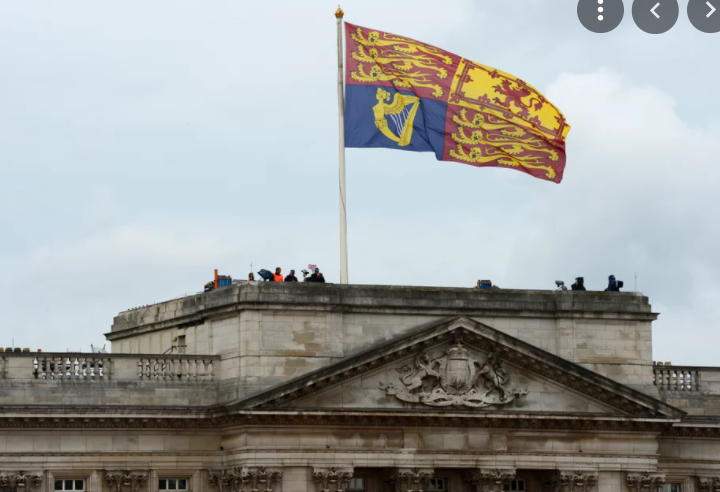 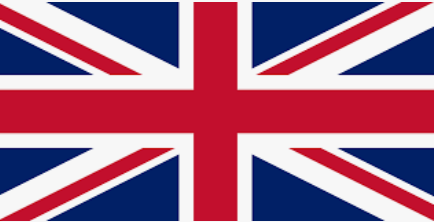 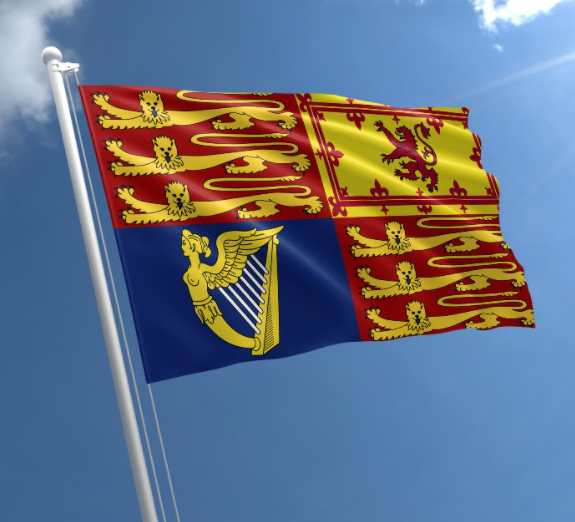 When the Queen is home, the Royal Standard flag is flying above the palace. Otherwise, it is the Union Jack.
Who protects the Queen?
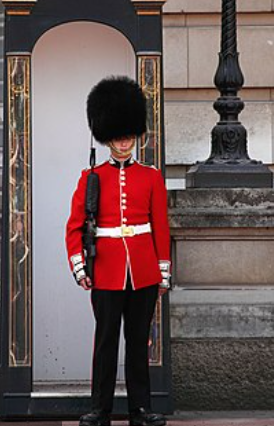 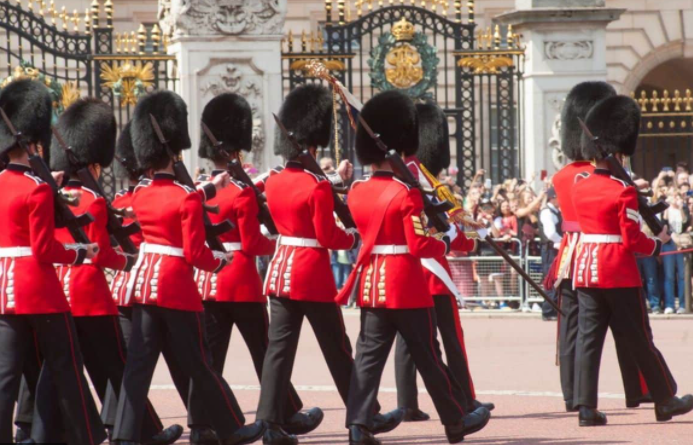 The Queen’s guards are responsible for guarding the Queen’s homes. Changing of the guards, happens every other day.